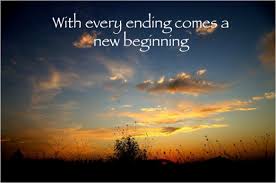 Prelude to the lesson
Have you ever been lost?
The overarching question is “what’s next?”
I can imagine the disciples asking that question
Introduction to Acts 1.12-26
Luke introducing himself and his credentials
An outline of the Book of Acts – Jerusalem, Judea, Samaria, and to the end of the earth
They were to be witnesses
The kingdom
The angels --why they stood there looking into the clouds
Next we have the time between Jesus’ ascension and the Day of Pentecost
I) They went to the right place
Jerusalem
Acts 1:12 Then they returned to Jerusalem from the mount called Olivet, which is near Jerusalem, a Sabbath day's journey.
Acts 1:4 He commanded them not to depart from Jerusalem, but to wait for the Promise of the Father, "which," He said, "you have heard from Me;
This was in obedience to Christ
Fulfillment of prophecy
Luke 24:47  "and that repentance and remission of sins should be preached in His name to all nations, beginning at Jerusalem.
The church in prophecy had to have its beginning at Jerusalem. 
Any place else is not the church Jesus promised to build. 
Germany, 
Holland, 
Switzerland,
Rome, etc.
We have to be in the right place.
1. The right place is in the body of Christ. 
Ephesians 5:23 For the husband is head of the wife, as also Christ is head of the church; and He is the Savior of the body.
2. One cannot be saved outside the body of Christ, it is in His body we have salvation. 
3. Therefore being in the right place means being in the church/body of Christ. 
4. Just as the disciples had to go to Jerusalem to be in Jerusalem, one has to enter the body of Christ to be in Christ. How? 
Galatians 3:26 For you are all sons of God through faith in Christ Jesus. 27 For as many of you as were baptized into Christ have put on Christ.
5. Being in the right place is very important.
Next we have the time between Jesus’ ascension and the Day of Pentecost
II) They Were Together With the Other Disciples
Acts 1:13 And when they had entered, they went up into the upper room where they were staying: Peter, James, John, and Andrew; Philip and Thomas; Bartholomew and Matthew; James the son  of Alphaeus and Simon the Zealot; and Judas the son of James. 14 These all continued with one accord in prayer and supplication, with the women and Mary the mother of Jesus, and with His brothers. 15 And in those days Peter stood up in the midst of the disciples (altogether the number of names was about a hundred and twenty), and said,
They were joined together with the right people
They were not with those who had killed Jesus. No encouragement there. 
They did not just go back home. 
They were not alone in Jerusalem
What were they doing together?
“These all continued with one accord in prayer and supplication” 
Have you ever noticed the number of times in Acts people were praying and praying together. 
a. Saul (Paul) was praying when Ananias came to him, Acts 9.11
b. When Peter was in prison the disciples were together praying, Acts 12.12
c. Paul and Silas were in prison praying when the earth shook and the doors were open, Acts 16.25
Prayer of faith is a powerful tool.
We need to be with the right people. 
1. Fellowship – joint participation, working together, encouraging one another. 
We do not receive zeal and enthusiasm alone
We need to be a praying people. 
Time to praise God, ask on behalf of others, ask for our needs, to be thankful. 
It is always encouraging when going through trials to hear someone say “I am praying for you.”
Next we have the time between Jesus’ ascension and the Day of Pentecost
III) They Looked to the Scriptures
Acts 1:16 "Men and brethren, this Scripture had to be fulfilled, which the Holy Spirit spoke before by the mouth of David concerning Judas, who became a guide to those who arrested Jesus; 17 "for he was numbered with us and obtained a part in this ministry." 18 (Now this man purchased a field with the wages of iniquity; and falling headlong, he burst open in the middle and all his entrails gushed out. 19 And it became known to all those dwelling in Jerusalem; so that field is called in their own language, Akel Dama, that is, Field of Blood.) 20 "For it is written in the book of Psalms: 'Let his dwelling place be desolate, And let no one live in it'; and, 'Let another take his office.'
The Scriptures spoke of…
Judas’ betrayal of Jesus
Zechariah 11:11 So it was broken on that day. Thus the poor of the flock, who were watching me, knew that it was the word of the LORD. 12 Then I said to them, "If it is agreeable to you, give me my wages; and if not, refrain." So they weighed out for my wages thirty pieces of silver.
Psalms 41:9 Even my own familiar friend in whom I trusted, Who ate my bread, Has lifted up his heel against me.
Psalms 109:8 Let his days be few, And let another take his office.
It had to be hard to see Jesus die and to know it was due to one of their own betraying Him. 
Understanding this all foretold had to of been reassuring to them
We need to look to the Scriptures 
1. To be willing to examine the Scriptures daily, Acts 17.11
2. To know how to be saved. 
3. To understand God, Jesus, and the Holy Spirit. 
4. To make good decisions. 
5. Do you believe you will make it to heaven without the word of God?
Next we have the time between Jesus’ ascension and the Day of Pentecost
IV) They Took Care of the Business At Hand. 
Acts 1:21 "Therefore, of these men who have accompanied us all the time that the Lord Jesus went in and out among us, 22 "beginning from the baptism of John to that day when He was taken up from us, one of these must become a witness with us of His resurrection." 23 And they proposed two: Joseph called Barsabas, who was surnamed Justus, and Matthias. 24 And they prayed and said, "You, O Lord, who know the hearts of all, show which of these two You have chosen 25 "to take part in this ministry and apostleship from which Judas by transgression fell, that he might go to his own place." 26 And they cast their lots, and the lot fell on Matthias. And he was numbered with the eleven apostles.
Somebody had to take Judas’ place, but who? 
1. Not left up to individual choice- most popular, most eloquent, etc.  
2. Two qualifications. 
a. Been with them at the beginning of Jesus’ ministry. 
b. Seen Jesus after His resurrection. 
3. Notice only two men qualified- Justice and Matthias. 
4. Casting of lots was more than pure luck, but letting God determine which man would serve.
This tells us 
1. There are no apostle alive today. 
2. Any religion that claims to have “apostles” are not going by the scriptures.